Fearless Through Faith: Abraham
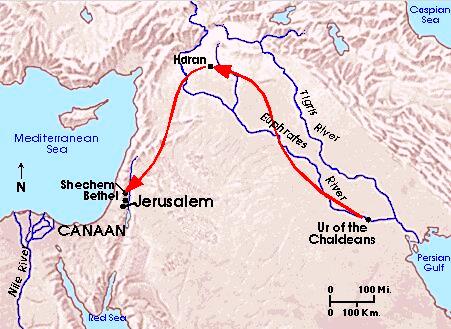 Moon-god Sin (~2100 BC)
“… the gods which your fathers 
served beyond the River…”
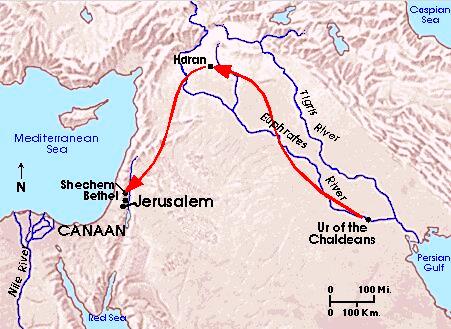 Hebrews 11
By faith Abraham
Obeyed when he was called
Went out, not knowing where he was going
Lived in tents, as an alien, as in a foreign land
Offered up Isaac
For
He was looking for the city which has foundations which God built